Status of CEOS-ARD Activities
Ferran Gascon, ESA
CEOS-ARD Oversight Group Lead
WGCV-WGISS Joint Meeting
Tokyo
5 October 2022
CEOS-ARD Vision / Motivation
Facilitate data usage by reducing data processing burden on users.
A future of sensor-agnostic Earth data.
Maximise the uptake and impact of all data sources for societal benefit.

CEOS-ARD is a key step within the ‘interoperability spectrum’:
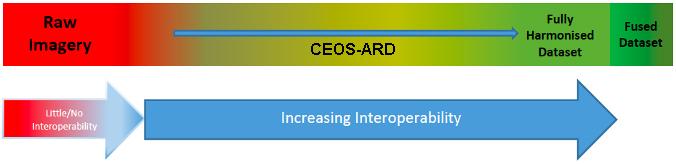 From WGISS & LSI developed CEOS Interoperability Terminology Report (2020)
CEOS-ARD Compliance
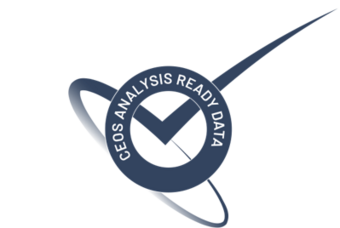 Products assessed and compliant to CEOS-ARD specifications are known by the community to meet the high standards set by CEOS space agencies.
Compliant products can be branded as such with the CEOS-ARD logo, and will be listed on ceos.org/ard. 
Assessments increase confidence and expand the reach and uptake of datasets.
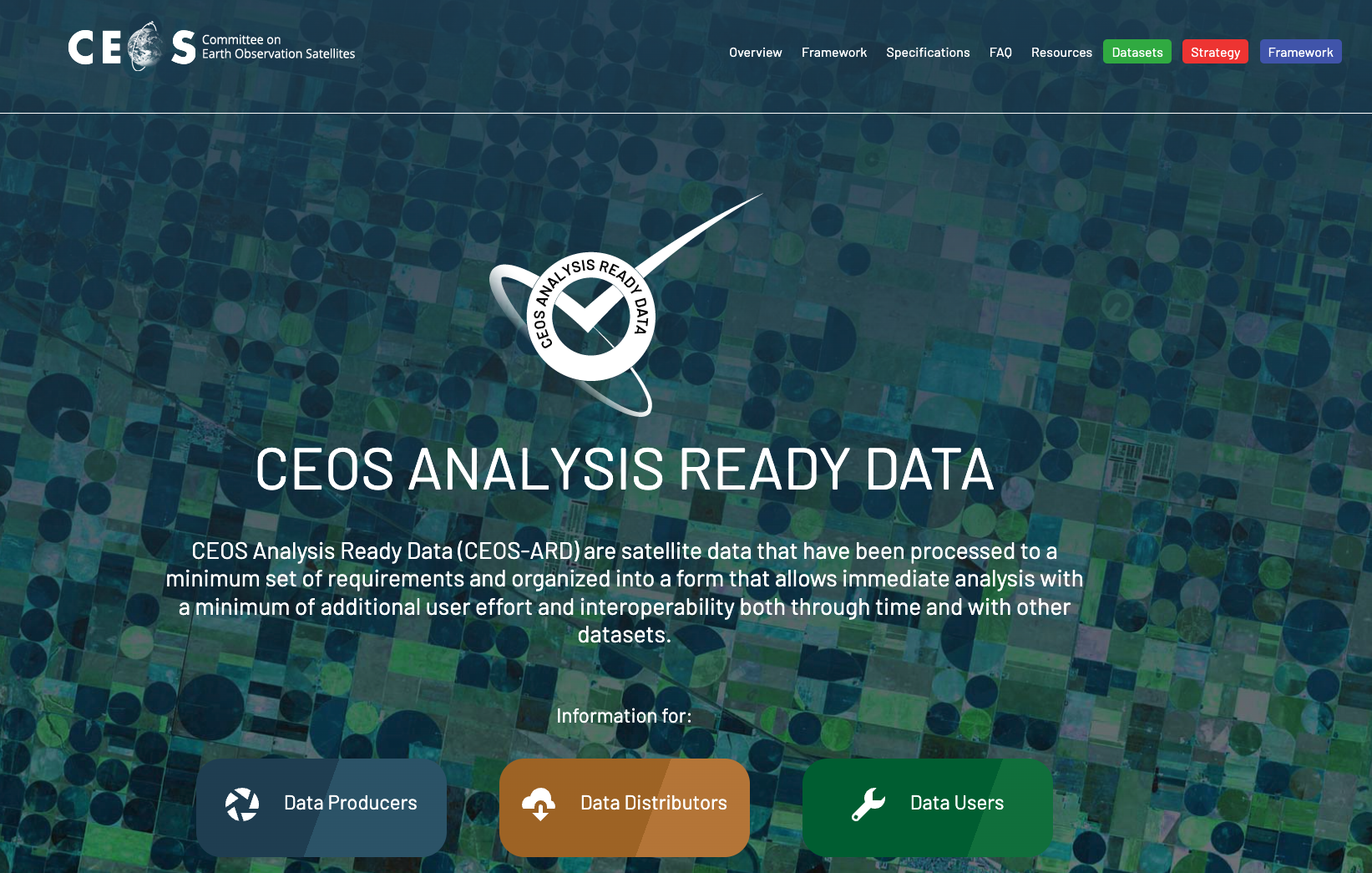 Product Family Specifications (PFS)
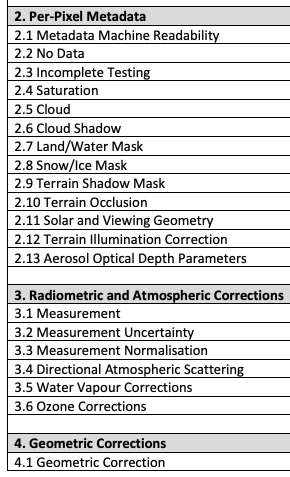 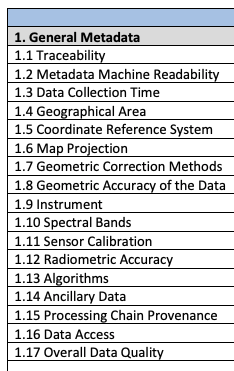 The CEOS-ARD Product Family Specifications (PFS) define parameters which facilitate interoperability

A subset of what is needed to achieve full interoperability
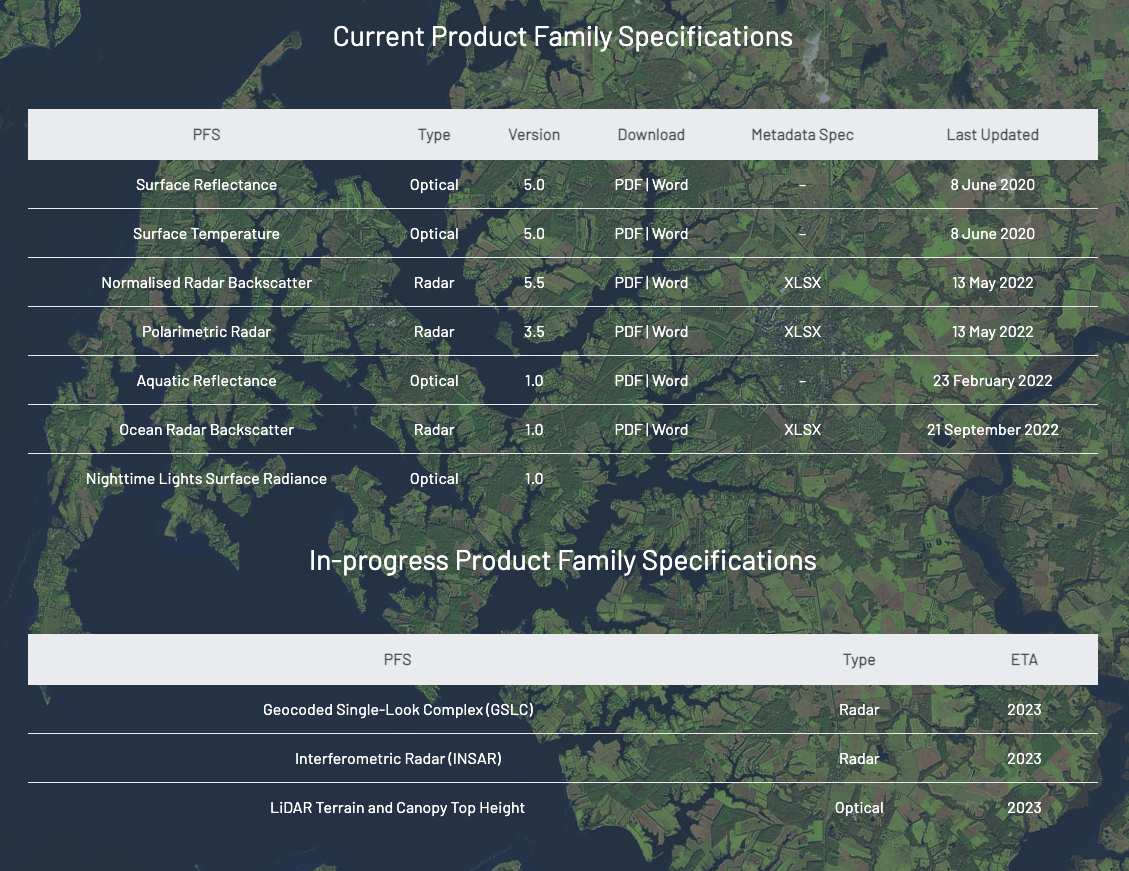 Current Product Family Specifications (PFS)
NEW! 

Endorsed Sept. 2022
CEOS-ARD Products
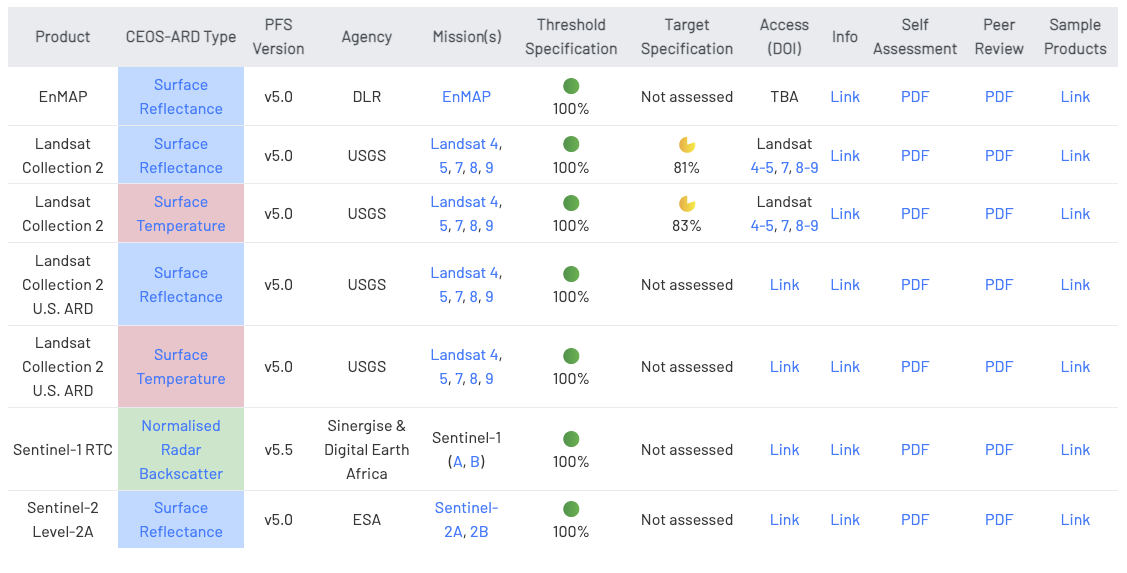 CEOS-ARD Products
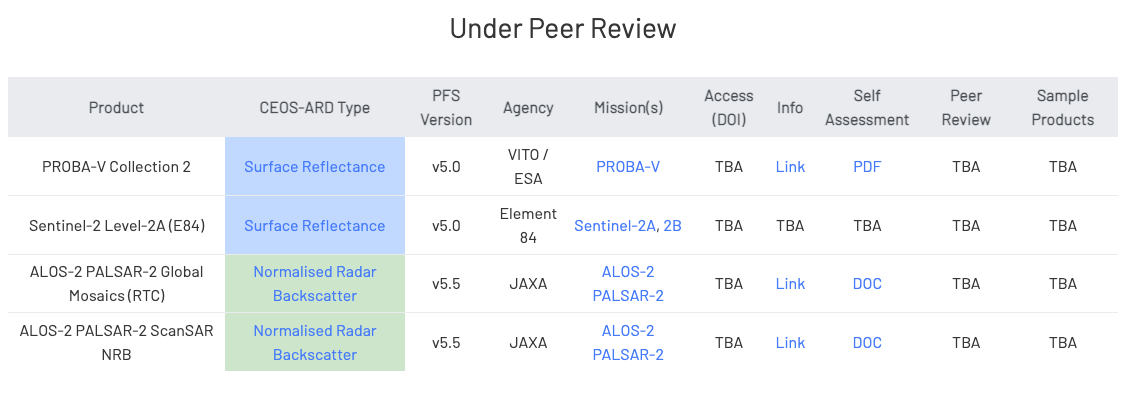 Many more under development see: ceos.org/ard
CEOS Role in ARD
Much activity and talk in the community around ‘Analysis Ready Data’

CEOS, with its long heritage, experience and expertise has a key role to play in defining ARD for the community
Incl. ‘New Space’

Led the way with Land Surface Imaging (by LSI-VC), while CEOS-ARD Oversight Group is now extending to other domains.
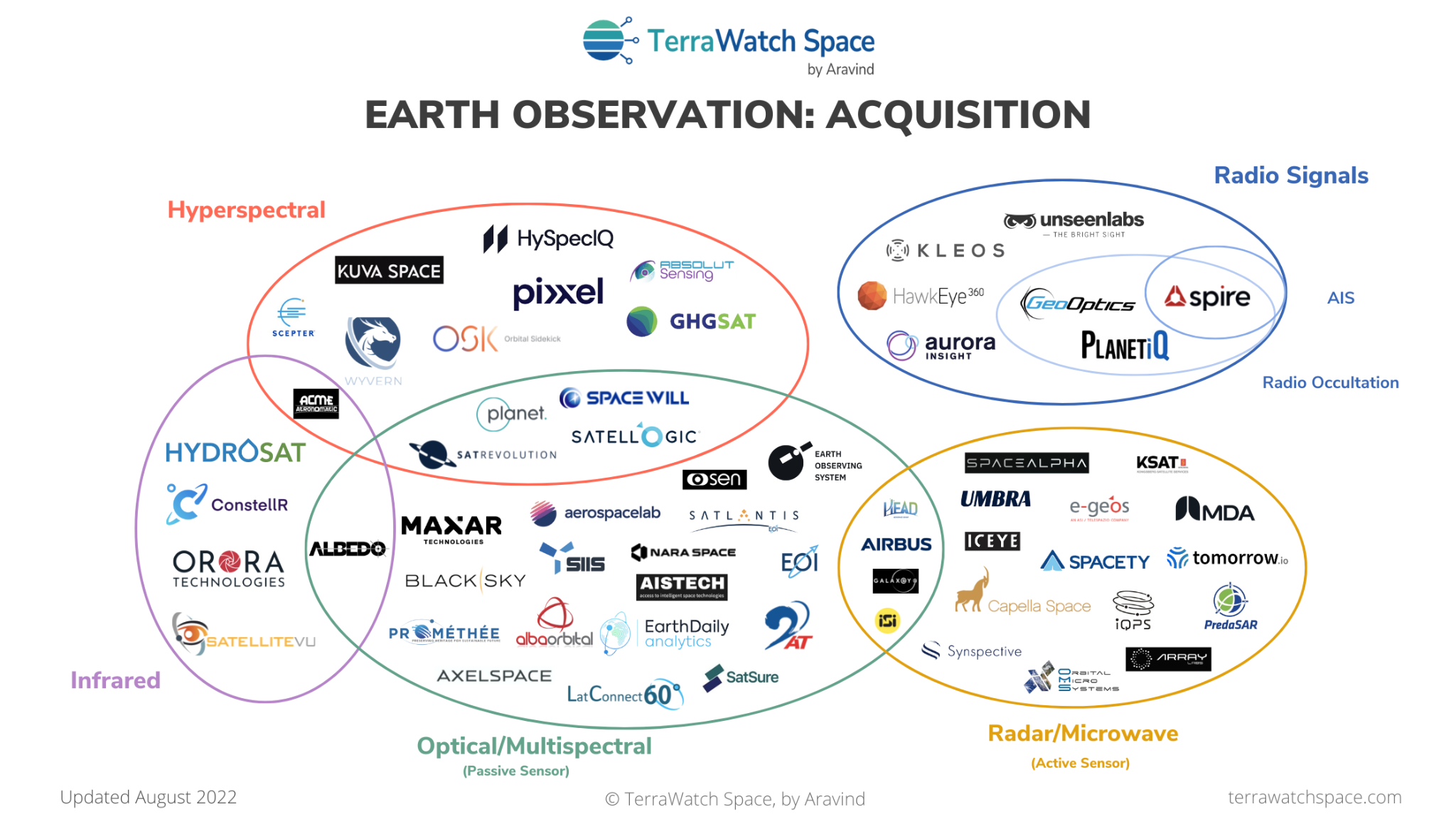 Motivations
Enabling interoperability of all these (+ CEOS!) datasets 
In an ‘open’ way, i.e., direct from the data providers – not relying on others downstream to do the interoperability steps
Maximimise impact for all users, avoid platform dependency
Avoid unsuitable downstream handling of data / different approaches
Undermines idea of interoperability!
CEOS-ARD concepts are the first key step, but also need:
Gridding
Cloud-optimisation
Discoverability (STAC)
Consistent terminology
Consistent radiometric & geometric references and traceability
➤ Critical role for WGCV & WGISS in CEOS Interoperability Framework
ARD Standards
Overwhelming feedback from industry: formal standards are needed for ‘ARD’
Without a standard: difficult to implement CEOS-ARD into operational workflows and to ensure products interoperability.
Government and commercial sectors will likely not reference documents unless they have gone through an open standard process.
Standards built on the foundation of CEOS-ARD would be helpful

Increase reach of the concepts of CEOS-ARD
SIT TW Action re: ARD standards
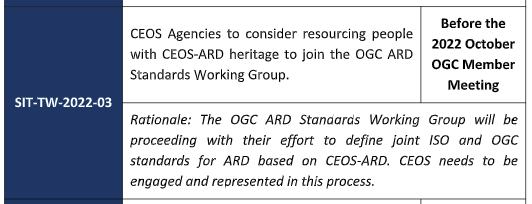 OGC meeting this week
CEOS representation: …
WGCV & WGISS Support
Encourage reprocessing to CEOS-ARD for older missions
Participation in standardisation effort of ARD
Ensure sufficient resources to engage
CEOS-ARD as basis
Promote and support to commercial and new space sector to meet CEOS-ARD specifications
Seek to evolve CEOS datasets along the interoperability spectrum - working on the additional components needed:
CEOS Interoperability Framework
Data quality and Cal-Val
Continued support of CEOS-ARD Oversight Group and ARD activities
CEOS-ARD OG Members
Ferran Gascon (Lead)					SIT Chair Team
Matthew Steventon						Secretariat
Andreia Siqueira						LSI-VC
Steve Labahn							LSI-VC
Peter Strobl								LSI-VC
Maycira Costa							OCR-VC
Mark Higgins							OST-VC
Ed Armstrong							SST-VC
Chris Kidd								P-VC
Medhavy Thankappan					WGCV
Philippe Goryl							WGCV
Makoto Natsuisaka						WGISS
Jorge Del Rio Vera						WGCapD
Thank you!!
Mailing list: ard-oversight-group@lists.ceos.org
Thanks!

Questions?
CEOS-ARD Oversight Group: Reference / Backup Slides
CEOS-ARD Oversight Group
Identified as a core component of the CEOS-ARD Governance Framework.
Act as a forum for all matters related to CEOS-ARD.
Representatives from the CEOS Virtual Constellations are integral to the effort going forward, as these are the CEOS entities with the technical expertise to recommend, develop and maintain Product Family Specifications.
Also provide:
Strong coordination across CEOS
Promote CEOS-ARD in a unified way
CEOS-ARD Oversight Group
Terms of Reference for CEOS-ARD OG Endorsed at SIT-37
Elaborates and clarifies the role of the group beyond what appears in the CEOS-ARD Governance Framework
Document here
Covers: Mission Statement, Scope of Activities, Membership and Leadership, Meetings
CEOS-ARD OG Activities
CEOS coordination on ARD
Maintenance of the CEOS-ARD Strategy and CEOS-ARD Governance Framework
Support and guidance to data providers
Coordination of CEOS-ARD Product Family Specifications (PFS)
Template PFS
Technical topics related to CEOS-ARD: accessibility and utilisation, data discovery mechanisms, data and metadata formats, STAC, pilots, etc.
CEOS-ARD representation to broader community
Coordination of outreach activities: webinars, conference representation, promotion and information resources (CEOS-ARD website, presentations, flyers/brochures, etc.)
Championing the ARD concept and providing guidance for the community
Primary external focal point for CEOS on matters related to ARD
Represent CEOS on matters related to the further standardisation of ARD in the wider community
Motivations
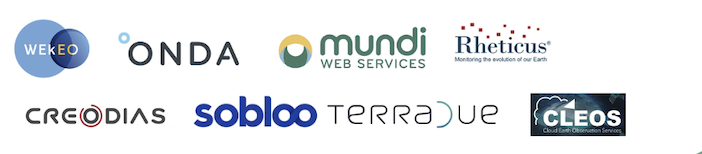 If using different starting points/Levels for data, and different platform specific approaches for interoperability, will we achieve true interoperability at all?
Fragmented
Will not maximise impact of EO for societal benefit


CEOS-ARD helps in providing a common starting point
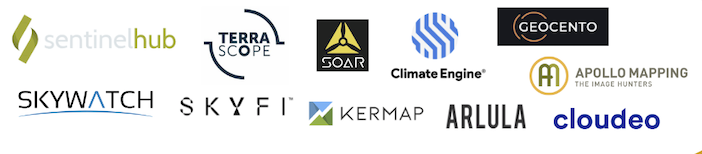 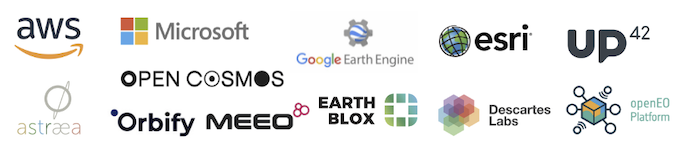 ‘New Space’ Engagement so far…
Increasing engagement with private sector/new space on CEOS-ARD
Sinergise: Produced the first Normalised Radar Backscatter CEOS-ARD – Sentinel-1 RTC for Digital Earth Africa
Satellogic: Presented to LSI-VC, will consider CEOS-ARD PFS, currently developing their Surface Reflectance product – potential for CEOS-ARD from outset 
Capella: Free SAR imagery via the Registry of Open Data on AWS, CEOS-ARD Oversight Group engaged with them on possibility of CEOS-ARD assessment of products.
Earlier CARD4L PFS dialogue w/ Planet, PCI Geomatics, and Maxar in 2020
All ad hoc, past relationships, engagement of opportunity, etc.
Proposed update of Commercial (incl. New Space) Engagement Strategy in LSI-VC – increase engagement coordination